Kémiai kötések
Komplex vegyületek
Gázak
Tartalomjegyzék
Kémiai kötések
Ionos kötés
Ionok keletkezése
Ionvegyületek keletkezése
Ionvegyületek tulajdonságai
Kovalens kötés
Apoláris kovalens kötés
Poláris kovalens kötés
Koordinatív kovalens kötés
Molekulák közötti kölcsönhatások
Hidrogén kötés
Komplex vegyületek
Gázak
Feladatok
Elsőrendű kötések
Ionos kötés
Ionok létrejötte:
pozitív ion
                            p+ = 11        p+ = 11
                                 e-  = 11         e- = 10
                         	  1s22s22p63s1  1s22s22p6
negatív ion      
          
                              p+ = 17           p+= 17
                              e-  = 17           e- = 18
                      1s22s22p63s23p5 1s22s22p63s23p6
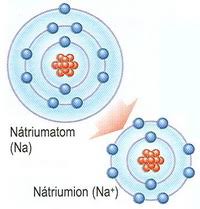 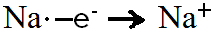 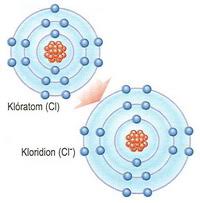 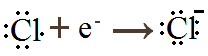 Ionos kötés
elsőrendű kémiai kötés
elektronátvitellel jön létre
az ellentétes töltésű ionokat elektrosztatikus vonzóerő tartja össze
példa:
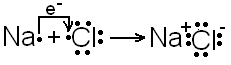 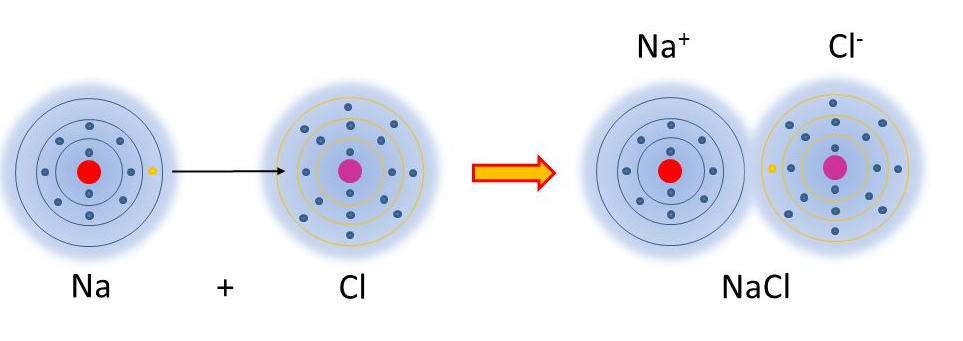 Kristályrácsok
szabályos elrendeződés
pl: nátrium-klorid:
jellemzők:
 köbös rács
koordinációs szám 6

a NaCl felhasználása
tartósítás
marószóda gyártás
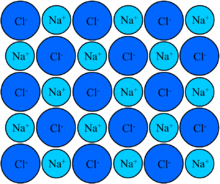 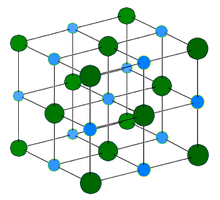 Kovalens kötés
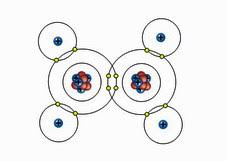 nemfémes jellegű atomok között
elektronok közössé tétele
	1. Apoláris kovalens kötés
azonos elektronegativitású atomok között
kötő elektronpárok térben szimmetrikusak
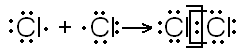 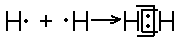 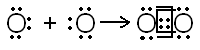 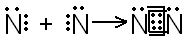 Kovalens kötés
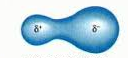 2. Poláris kovalens kötés
különböző elektronegativitású elemek atomjai között
kötő elektronpárok térben nem szimmetrikusak
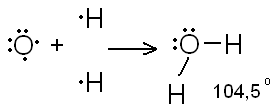 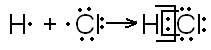 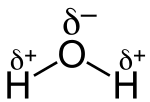 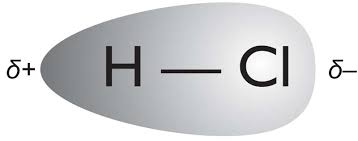 Kovalens kötés
3. Koordinatív kovalens kötés
a kovalens kötés sajátos esete
a közössé tett elektronok csak az egyik atomtól származnak
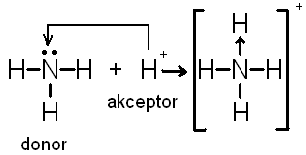 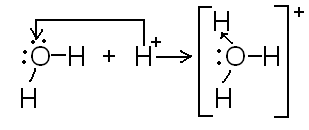 Komplex vegyületek
komplex ion: központi fémion + ligandum
koordinatív kötés, koordinációs szám
megnevezés:  kompex ion pozitív: [Cu(NH3)4]2+(OH)-2: tetraammino-réz(II)-hidroxid
   		                   komplex ion negatív: K4+[Fe(CN)6]4-: kálium-hexaciano-ferrát(II)
komplex vegyületek előállítása:
Tollens reagens: 2AgNO3 + 2NaOH → Ag2O↓ + 2NaNO3 + H2O
	 		        Ag2O + 4NH3 + H2O → 2[Ag(NH3)2](OH)
Schweizer reagens: CuSO4 + 2NaOH → Cu(OH)2↓ + Na2SO4
      			 Cu(OH)2 + 4NH3→  [Cu(NH3)4](OH)2 
Berlini kék: 4FeCl3 + 3K4[Fe(CN)6] → Fe4[Fe(CN)6]3 + 12KCl
Másodlagos kötések
hidrogén kötés (hidrogén-híd)
fizikai jellegű kötés
molekulák között jön létre: HF, H2O, NH3



víz tulajdonságai: 
 magas o.p, f.p.
laza szerkezetű jég
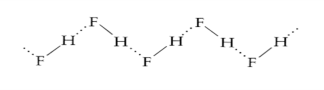 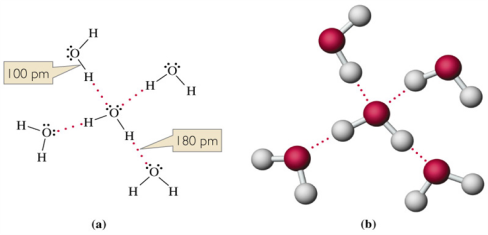 Gázhalmazállapot
molekulákból állnak: CO2, O2, N2
közöttük gyenge másodlagos kötések
állapothatározók
p- nyomás, atm
V- térfogat, L
T- hőmérséklet, K 
		T(K) = t(oC) + 273
Állapotegyenlet: p·V = υ ·R·T

	υ -mólszám, υ =       , mol
	m- tömeg, g
	M- móltömeg, g/mol
	R- egyetemes gázállandó,
	 R = 0,082 l·atm/mol·K
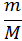 Gázhalmazállapot
Avogadro törvénye
 azonos p, T, υ          azonos V
Vo = 22,4 l/mol (n.k.          p= 1 atm, T= 273K, υ = 1 mol)
V = υ ·Vo

A mol
anyagmennyiség
Avogadro szám, NA =  6,022·1023 részecske/mol
υ = m/M, υ = V/Vo
Feladatok
A. tétel, 2. kijelentés: Az apoláris kovalens kötés különböző kémiai jellegű elemek atomjai között valósul meg.
			Hamis
B. tétel, 4. feladat: A  Schweizer reagens központi fémionjának oxidációs száma:
      a. -1;			c. +2;
      b. -2;			d. +1.
		Helyes válasz: c.

  B. tétel, 5. feladat: A  CO2, HCl, NH4+ és H2O kémiai anyagok közös tulajdonsága: 
a. standard körülmények között gázneműek;	      c. elektron cserével jönnek létre;
b. standard körülmények között folyadékok; 	      d. elektronok közössé tételével jönnek 								létre.
			Helyes válasz: d
Feladatok
D. tétel,  3. feladat: a. Modellezze az oxigén atom ionizációs folyamatát, felhasználva a kémiai elem vegyjelét és pontokat az elektronok ábrázolására!	
	Z = 8             1s22s22p4               utolsó héjon 6 e-

						
b.  Írja le az oxid ion elektron- szerkezetét!
		1s22s22p6 

G. tétel, 5.feladat: Írja le egy komplex vegyület vegyi képletét, melyben a ligandumok ammónia molekulák!
	Például: [Ag(NH3)2](OH)
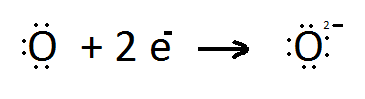 Feladatok
D. tétel,  4. feladat: a. Modellezze a kémiai kötést a klór molekulában! Használja a kémiai elem vegyjelét és pontokkal ábrázolja az elektronokat!

  		    Z = 17              1s22s22p63s23p5              utolsó héjon 7 elektron 




b. Jegyezze le a kémiai kötés típusát és polaritását a klór molekula esetében!
		apoláris kovalens kötés
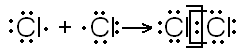 Feladatok
G. tétel, 2.feladat: A metángáz tökéletlen égésekor keletkező szén-monoxidot szén-dioxiddá alakítják át. A reakció egyenlete:  
			CO + 1/2O2 → CO2
      Határozza meg a reakcióegyenlet  alapján az  50 mol szén-dioxid előállításához sztöchiometrikusan szükséges oxigén térfogatát literben 37°C hőmérsékleten és  3,1 atm nyomáson!
  			       CO + 1/2O2 → CO2
		1 mol CO2……………………………..1/2 mol O2
		50 mol CO2……………………………. x mol O2
						x = 25 mol O2
	T= 37oC + 273 = 310 K                                 
	p= 3,1 atm				          
     υ = 25 mol				
	V=?
p·V = υ ·R·T
V = υ ·R·T/p
V= 205 L
Feladatok
G. tétel, 3. feladat, a. alpont: Számítsa ki a 25,2 g szén-monoxidban található atomok számát!  
	m=  25,2 g                           M = 12 + 16 = 28 g/mol
	N=?       
			28 g CO.......................................1 mol         		
			25, 2 g CO ................................. x mol
							x = 0,9 mol CO
     
     		1 mol CO ................. 6,022·1023 C atom + 6,022·1023 O atom
  		           0,9 mol CO.................y = 5,42·1023 C atom + 5,42·1023 O atom

		Összesen 10,83·1023 atom van a 25,2 g CO-ban
Feladatok
G. tétel, 3. feladat, b. alpont: Számítsa ki a szén grammban kifejezett tömegét abban a keverékben, melynek tömege 25,6 g és szén-monoxidot valamint szén-dioxidot tartalmaz CO : CO2 = 3 : 1 mólarányban!

mkeverék= 25,6 g                         		MCO= 12 + 16 = 28g/mol
							MCO2= 12 + 2·16 = 44 g/mol
CO : CO2 = 3 : 1		      		
							3 mol CO = 3· 28 = 84 g (3· 12= 36 g C) 
							1 mol CO2 = 44 g (12 g C)

				(84 + 44)= 128 g keverék…………….. ....(36+ 12)= 48 g C
				25,6 g keverék ………………………………. x  g C
						x= 9,6 g C
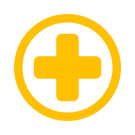 #maradjotthon
Köszönöm a figyelmet!